NPA ANNUAL PERFORMANCE PLAN 2019/20

BRIEFING TO PORTFOLIO COMMITTEE ON JUSTICE AND CORRECTIONAL SERVICES
09 JULY 2019
CONTENTS
Introduction
Mandate
Vision, Mission and Values 
Challenges for NPA
Key Initiatives
Strategic Objectives , Performance indicators and targets
Financial information
2
Introduction
The NPA is committed to playing its role in the realisation of the goals set by government through the National Development Plan (NDP)
The NPA Plan is aligned with the Medium Term Strategic Framework (MTSF) which is in the final year of implementation
In addition, the medium term targets were adjusted in line with the resource constraints the NPA is facing.
The NPA has embarked on a process to develop a new Strategic Plan for the 2020/2025 period, linked with the new MTSF that will be developed and finalised in the current year
3
Mandate
The  Constitution
Chapter 8 of the Constitution – “Courts and Administration of Justice”. 
Section 179 (2) – empowers the NPA to institute criminal proceedings on behalf of the State, and to carry out the necessary functions incidental thereto
 NPA Act
In terms of section 20(1) of the NPA Act, the power vests in the prosecuting authority, to— 
institute and conduct criminal proceedings on behalf of the State
carry out any necessary functions incidental to instituting and conducting such criminal proceedings
discontinue criminal proceedings
4
[Speaker Notes: A key constitutional mandate of the Department is derived from Chapter 8 of the Constitution – “Courts and Administration of Justice”. 
Section 179 (2) – empowers the NPA to institute criminal proceedings on behalf of the State, and to carry out the necessary functions incidental thereto]
Vision, Mission, Values
Vision:  		Justice in our society so that people can live in freedom and security 

Mission: To provide justice to the victims of crime by prosecuting without fear, favour or prejudice, and by working with our partners and the public to solve and prevent crime
Values:
Integrity
Accountability
Professionalism
Service Excellence
Credibility
5
Sub-programmes
National Prosecutions Service (NPS) is primarily responsible for general and specialised prosecutions
Asset Forfeiture Unit (AFU) seizes assets that are the proceeds of crime or have been part of an offence through a criminal or civil process
Office for Witness Protection provides for protection and related services to vulnerable and intimidated witnesses, and related persons, in judicial proceedings in terms of the Witness Protection Act (1998).
Administration  provides corporate support services to the National Prosecuting Authority in terms of finance, human resources, ICT, strategy support, integrity, security, communication and risk management.
Investigative Directorate (ID) – to  become part of the NPA sub-programmes
6
Key Challenges for NPA - Internal
There are high expectations of the NPA, however not all demands can be met under the prevailing circumstances such as:
Lack of Credibility
Divisions within the Organisation
Severe budgetary limitations
High vacancy rates
Low staff morale – Staff Survey
Limited professional development and training
Weakened sense of values and identity
Inefficiencies in the NPA (need enhancement)
7
Key Challenges for NPA - External
Efficiency of the JCPS Cluster
Monitoring of performance
Lack of aligned and /or common targets within the JCPS cluster 
Lack of allocation of dedicated resources and budget to manage JCPS cluster priorities

Challenges in the CJS
Capacity constraints within partners in the CJS
Lack of resources – human, technical etc
Lack of skills
Corruption
Demoralisation and apathy
8
Prosecutor numbers compared to SAPS personnel
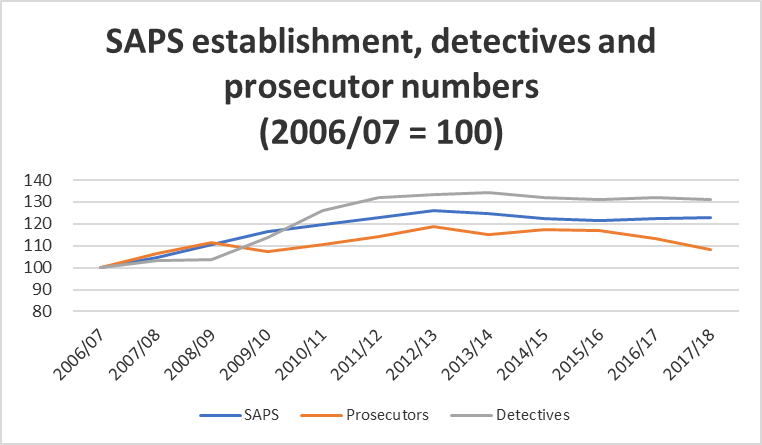 9
Service Delivery Key Initiatives
Restoration of NPA credibility and Public Confidence
The NPA to focus on addressing the leadership crisis and the establishment of an effective mechanism to monitor and investigate integrity issues in the NPA.
Investigating Directorate (ID): Corruption
The introduction of the ID as a new programme within the NPA, to primarily deal with offences or criminal or unlawful activities relating to serious, high profile or complex corruption.
Aspirant Prosecutors Programme
Resuscitation of the Aspirant Prosecutors Programme and enrolment of 95 DoJ&CD and NPA officials for period under review.
11
Service Delivery Key Initiatives
4.  Recruitment of Specialised Skills
New specialised personnel have to be recruited or developed internally as a matter of urgency to ensure the effective prosecution of serious cases in areas that are a priority.
5.  Strategic Support and Innovation Capacity
The function is being established in the NDPP’s office to promote the revitalisation of NPA services through effective strategic prioritisation and innovative new initiatives
Ensure modernisation (Digitisation) of processes
6.  Ongoing Staff Development and Training
An innovative and responsive training and development strategy to be developed and implemented.
12
Service Delivery Key Initiatives
7.  NPA Independence (Accounting Officer)
Plan for the NPA to have its own accounting officer, to strengthen its independence; and to activate the accountability mechanism provided for in the NPA Act is underway
8.  Improvement of Partner/Stakeholder Relations
The NPA and its partners/stakeholders have renewed their commitments to strengthen cooperation and collaboration, and to ensure efficiency in the processing of cases.
Efforts to strengthen justice value chain are on going (e.g. signed MOU with FIC & SIU and SARS in the process of finalisation)
9.  Addressing Truth and Reconciliation Commission Cases
Ensure that TRC cases are receiving necessary attention from respective DPP’s offices.
13
NPA 
ANNUAL PERFORMANCE PLAN 
2019/20
14
NPA Sub- Programme & Strategic Objectives
15
Strategic Objective 1: Annual Targets
16
Programme Performance Indicators and Targets
17
Programme Performance Indicators and Targets
18
Programme Performance Indicators and Targets
19
Strategic Objective 2: Annual Targets
20
Programme Performance Indicators and Targets
21
Programme Performance Indicators and Targets
22
Strategic Objective 3: Annual Targets
23
Programme Performance Indicators and Targets
24
NPA Financial Information
25
Budget vs Expenditure Prior FY - 2018/19
26
Historical Compensation of Employees shortfall
Prior year’s shortfalls were funded through virements from NPA operational budget and  2017/18 and 2018/19 shortfall through virement from DoJ.  NPA baseline will not be able to accommodate any virements from operational budget during MTEF period
27
Budget vs Projected expenditure for 2019/20 
(Excl ID)
* CoE projections based on current warm bodies within the NPA
* NPA does not have sufficient Goods and Services Budget for contractual obligations which will have negative impact on payments to service providers  and this might hamper service delivery
28
Unauthorised Expenditure



It should be noted that on the facts stated above the NPA might face possible unauthorised expenditure.
29
Overall Budget growth per Economic Classification: MTEF
30
Overall Budget split per Economic Classification – 2020/21
31
Overall Budget vs expenditure projections per Economic Classification: MTEF
32
Projected Shortfall over MTEF period
33
2020 MTEF Framework Challenges
No additional resources are available = Major impact on delivery of the NPA mandate.
Have to operate within CoE expenditure ceilings, by containing costs and achieving efficiencies emanating from undertaking appropriate operational changes.
A compulsory budget baseline reduction of 3,08% (2020/21) and 3,09% (2021/22) has been included in the MTEF database and 3,71% increase in 2022/23. 
The NPA no longer has any movement left in the budget in order to consider any reduction without seriously hampering service delivery.
The NPA will have to reduce the staff establishment with more than 550 officials over MTEF period, in order to remain within the budget ceiling.
34
Budget proposal for the Investigating Directorate
35
NPA Additional Budget Requirements
36
Thank you
37